Foldr and Foldl
CS 5010 Program Design Paradigms “Bootcamp”
Lesson 7.5
© Mitchell Wand, 2012-2014
This work is licensed under a Creative Commons Attribution-NonCommercial 4.0 International License.
1
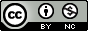 TexPoint fonts used in EMF. 
Read the TexPoint manual before you delete this box.: AAA
Lesson Outline
Look more closely at foldr
Introduce foldl: like foldr but "in the other direction"
Implement foldl using a context variable
Look at an application
2
Learning Objectives
At the end of this lesson you should be able to:
explain what foldr and foldl compute
explain the difference between foldr and foldl
explain why they are called "fold right" and "fold left"
use foldl in a function definition
3
Foldr: the general picture
x1
x3
x2
x4
x5
(
)
f
f
f
f
f
a
(foldr f a (list x1 ... x5))
4
Another picture of foldr
The textbook says:

;; foldr : (X Y -> Y) Y ListOfX -> Y 
;; (foldr f base (list x_1 ... x_n)) 
;;   = (f x_1 ... (f x_n base)) 

This may be clearer if we write the combiner in infix:
   eg  (x - y) instead of (f x y) :

(foldr – a (list x1 ... xn)) =
  x1 – (x2 – (... – (xn – a)))
We use – instead of +, because – is not associative.  So it makes a difference which way you associate
x1 – x2 – x3 – x4
5
What if we wanted to associate the other way?
Instead of 
x1 – (x2 – (... – (xn – a)))
suppose we wanted
(((a – x1) – x2) ... – xn)
foldr associates its operator to the right
foldl will associate its operator to the left
6
For this computation, the pipeline goes the other way
x1
x3
x2
x4
x5
(
)
f
f
f
f
f
a
(foldl f a (list x1 ... x5))
7
Let's write the code
;; We'll use the template:
(define (foldl f a lst)
  (cond
   [(empty? lst) ...]
   [else (...
           (first lst)  
           (foldl ... (rest lst)))])
We'll need to figure out what goes here.
8
What if lst is empty?
When the list is empty, there are no stages in the pipeline, so 
(foldl f a empty) = a
x3
x2
x1
x4
x5
(
)
f
f
f
f
f
a
9
What if the list is non-empty?
x3
x2
x3
x2
x1
x4
x5
x4
x5
)
)
(
(
=
f
f
f
f
f
f
f
f
f
(f x1 a)
a
10
So for a non-empty list
(foldl f a (cons x1 lst))
  = (foldl f (f x1 a) lst)
11
Putting this together
(define (foldl f a lst)
  (cond
    [(empty? lst) a]
    [else (foldl f 
                 (f (first lst) a)
                 (rest lst))]))
12
Let's do a computation
(foldl - 1 (list 20 10 2))
= (foldl - 19 (list 10 2)) ;20-1 = 19
= (foldl - -9 (list 2))    ;10-19 = -9
= (foldl - 11 empty)       ;2-(-9) = 11
= 11
13
What's the contract?
x1
x3
x2
x4
x5
(
)
f
f
f
f
f
a
This part is like foldr: We can label all the vertical arrows as X's and all the horizontal arrows as Y's, so the contract becomes
(X Y -> Y) Y ListOfX -> Y
14
Purpose Statement (1)
Textbook description:
;; foldl : (X Y -> Y) Y ListOfX -> Y 
;; (foldl f base (list x_1 ... x_n)) 
;;   = (f x_n ... (f x_1 base))
Note this is much like what we did with sublist-sum in Lesson 7.2
15
Can we describe this using an invariant?
To do this, let's think about where we are in the middle of a computation





At this point, we've processed x1 and x2, and we are looking at the sublist (x3 ... xn)
(((a – x1) – x2) x3 ... – xn)
16
Purpose Statement using invariant
GIVEN: a function f, a value a, and a sublist lst
WHERE: lst is a sublist of some larger list lst0
AND: a is the result of applying f to some starting
     element a0 and the elements of lst0 that are to the left
     of lst in lst0.
RETURNS: the result of applying f to the starting element a0
         and all the elements of lst0.
Here's an alternate purpose statement that describes the situation in
the middle of the pipeline.

You don't have to use this purpose statement; you can use the one from the book if it is easier for you.
17
Let's apply this to subtraction
;; diff : NonEmptyNumberList -> Number
;; GIVEN: a nonempty list of numbers
;; RETURNS: the result of subtracting the numbers, from
;;          left to right.
;; EXAMPLE:
;; (diff (list 10 5 3)) = 2

;; We'll use the data definition
;; NELON = (cons Number NumberList)
This was guided practice 7.1
18
Code, with simple purpose statement
(define (diff nelst)
  (diff-inner (first nelst) (rest nelst)))

;; diff-inner : Number NumberList
;; RETURNS: the result of subtracting each of the numbers in lon
;; from num
(define (diff-inner num lon)
  (cond
    [(empty? lon) num]
    [else (diff-inner
            (- num (first lon))   ;; this is (f a (first lon))
                                  ;; different order of arguments
                                  ;; than foldl
            (rest lon))]))
19
Code, with fancier purpose statement
sofar is a good name for this argument
(define (diff nelst)
  (diff-inner (first nelst) (rest nelst)))

;; diff-inner : Number NumberList
;; GIVEN: a number sofar and a sublist lon of some list lon0
;; WHERE: sofar is the result of subtracting all the numbers in
;; lon0 that are above lon.
;; RETURNS: the result of subtracting all the numbers in lon0.
(define (diff-inner sofar lon)
  (cond
    [(empty? lon) sofar]
    [else (diff-inner
            (- sofar (first lon)) ;; this is (f a (first lon))
                                  ;; different order of arguments
                                  ;; than foldl
            (rest lon))]))
You could use either this purpose statement or the one on the preceding slide.  Both are fine.
20
Or using foldl
(define (diff nelst)
  (foldl
    (lambda (x sofar) (- sofar x))  ;; foldl wants an X Y -> Y
    (first nelst) 
    (rest nelst)))
sofar is a good name for this argument, because it describes where the value comes from.
21
Another application: Simulation
;; simulating a process

;; Wishlist:
;; next-state : Move State -> State

;; simulate : State MoveList -> State
;; given a starting state and a list of
;; moves, find the final state
22
An Application: Simulation
;; strategy: structural decomposition on moves
(define (simulate st moves)
  (cond
    [(empty? moves) st]
    [else 
      (simulate
        (next-state (first moves) st)
        (rest moves)))]))
23
Or using foldl
(define (simulate initial-state moves)
  (foldl
   next-state 
   initial-state
   moves))
I carefully chose the order of the arguments to make this work.  If next-state took its arguments in a different order, you'd have to do the same kind of thing we did for subtraction above.
24
Summary
You should now be able to:
explain what foldr and foldl compute
explain the difference between foldr and foldl
explain why they are called "fold right" and "fold left"
use foldl in a function definition
25
Next Steps
If you have questions about this lesson, ask them on the Discussion Board
Do Problem Set 07
26